UNIDAD 1: “Expresión y manipulación del material genético”
Ácidos nucleídos: La base del ADN
Instrucciones:  Lea el ppt aclare todas las dudas a mi correo (al final de este ppt está), realice la mini actividad y enviarla en la fecha estipulada SIN DEMORA.
Fecha de entrega: Lunes 25 de mayo, si no ha entregado las tareas anteriores tiene como plazo máximo esta fecha.
¿Qué hemos  visto?
Experimentos iniciales de descubrimiento del ADN
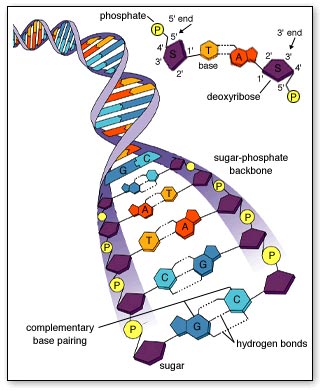 1
Avery 
Mcleod
Griffith
Experimentos para conocer la composición del ADN
2
Chargaff
Levene
Watson/ Crick / Frankilnd
Ahora: Composición del ADN y replicación
3
3
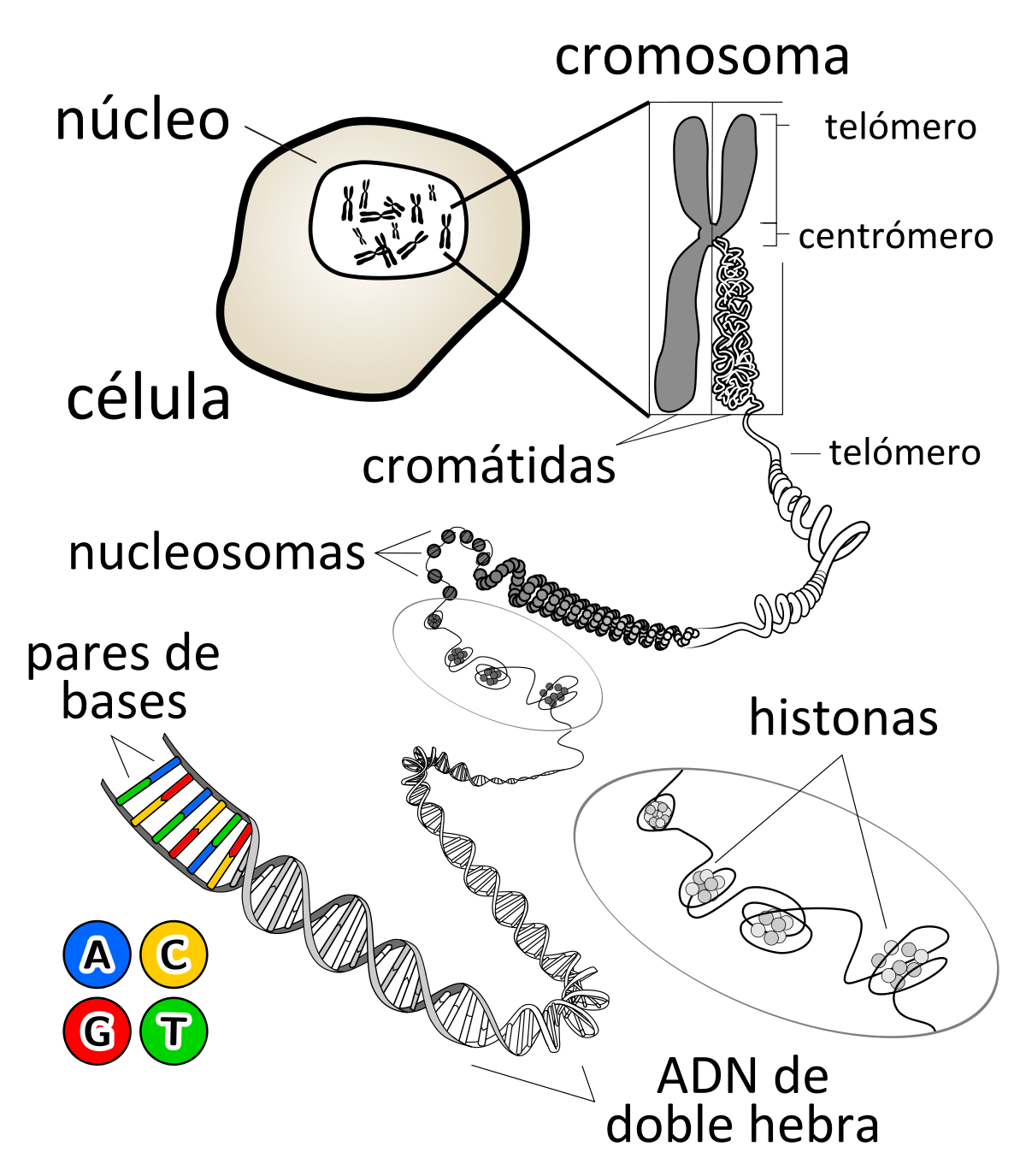 Objetivo de aprendizaje
Identificar la estructura de los ácidos nucleícos

 Interpretar el modelo de doble Hélice de Watson y Crick.
4
Habilidades del pensamiento científico
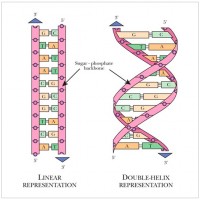 Determinación de la validez de observaciones e investigaciones científicas en relación con teorías aceptadas por la comunidad científica.

Procesamiento e interpretación de datos provenientes de investigaciones científicas
Estructura de los  ácidos nucleicos
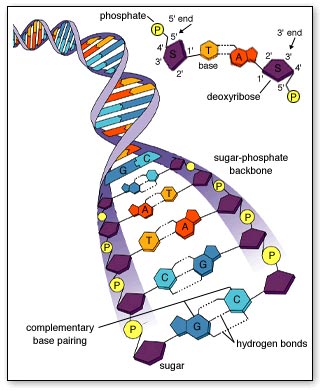 Los ácidos nucleicos constituyen el material genético de los organismos y son necesarios para el almacenamiento y la expresión de la información genética. 
Existen dos tipos de ácidos nucleicos química y estructuralmente distintos: el ácido desoxirribonucleico (ADN) y el ácido ribonucleico (ARN); ambos se encuentran en todas las células procariotas, eucariotas y virus. 
El ADN funciona como el almacén de la información genética y se localiza en los cromosomas del núcleo, las mitocondrias y los cloroplastos de las células eucariotas. En las células procariotas el ADN se encuentra en su único cromosoma y, de manera extracromosómica, en forma de plásmidos.
6
Componentes de los nucleótidos: un azúcar pentosa, un fosfato y una base nitrogenada.
Estructura de los ácidos nucleicos
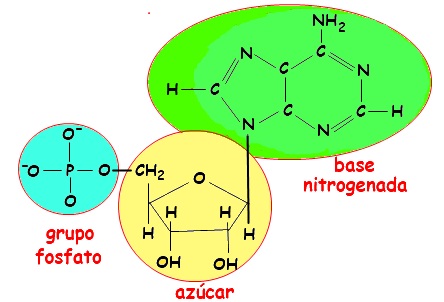 Los ácidos nucleicos son macromoléculas con estructura de  polímero lineal, donde los monómeros son los nucleótidos.
Estructura de los ácidos nucleicos
Azúcar pentosa
Pentosa del ADN: Desoxirribosa
Pentosa del ARN: ribosa
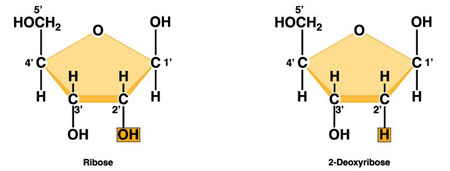 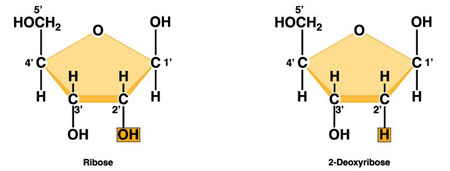 Estructura de los ácidos nucleicos
Las bases nitrogenadas son:
ADENINA (A)
GUANINA  (G)
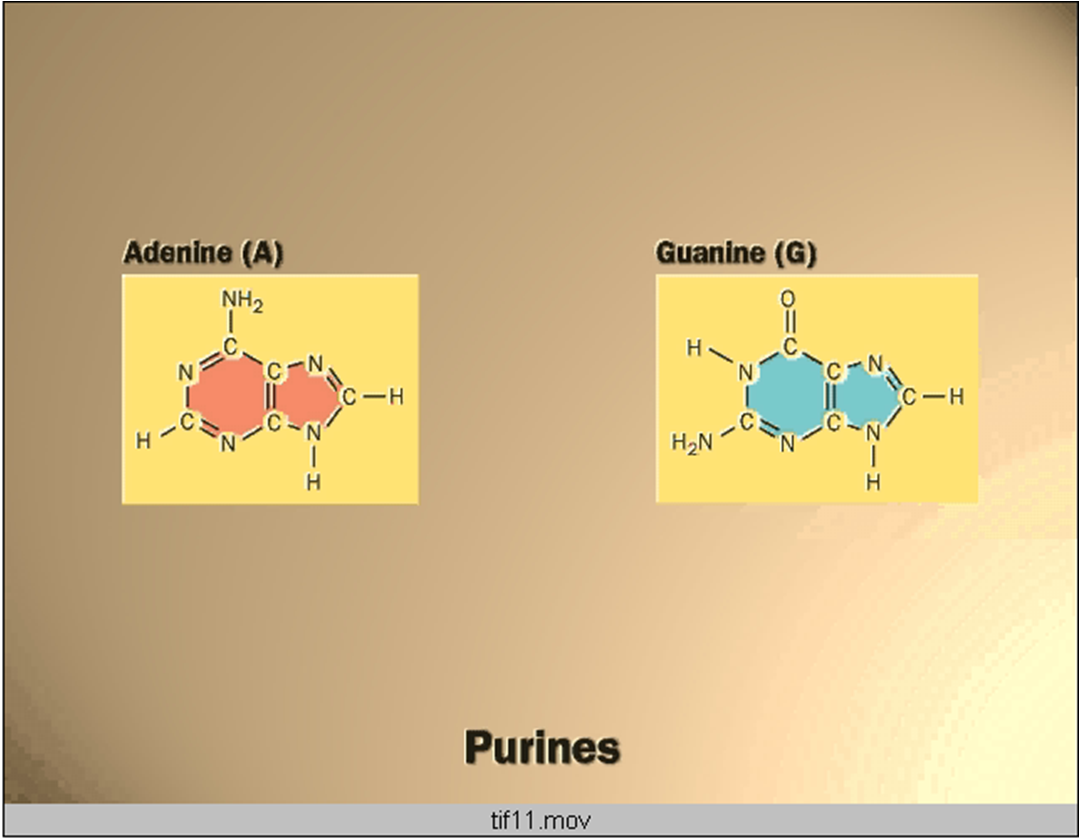 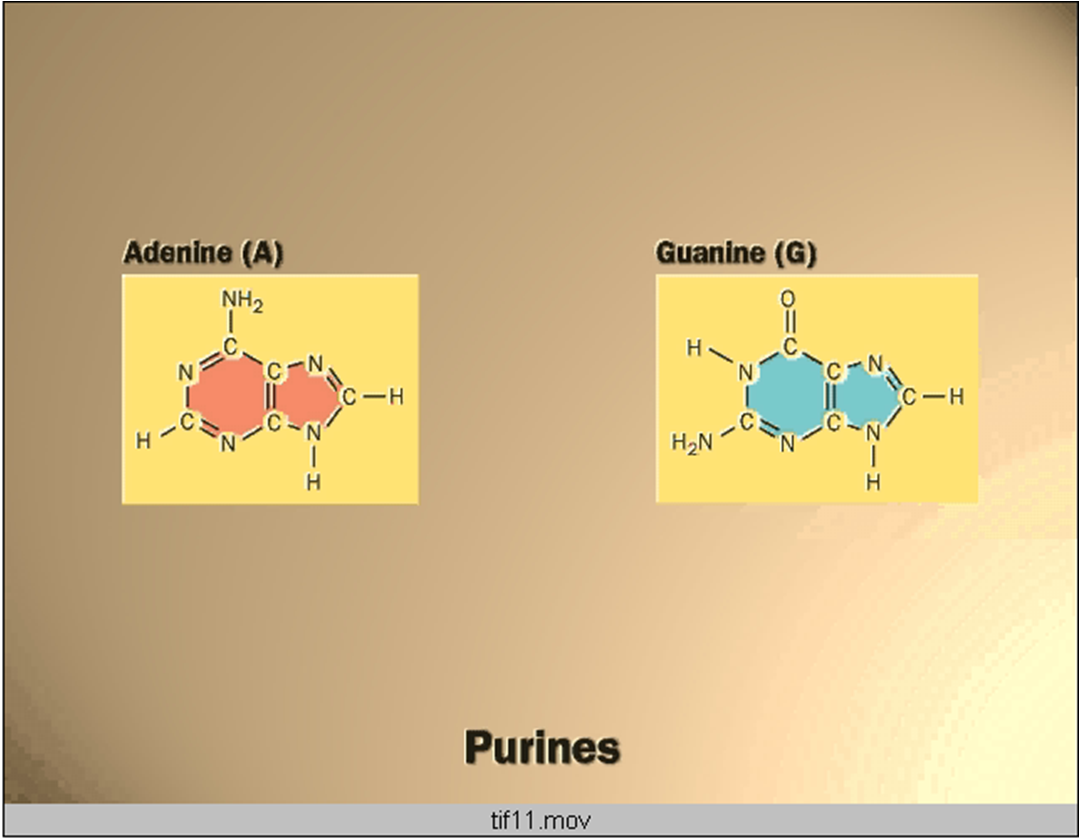 Purinas (de doble anillo), como la Adenina y la Guanina.
URACILO (U)
CITOSINA (C)
TIMINA (T)
Pirimidinas, de anillo sencillo, como la timina ,  citosina y uracilo.
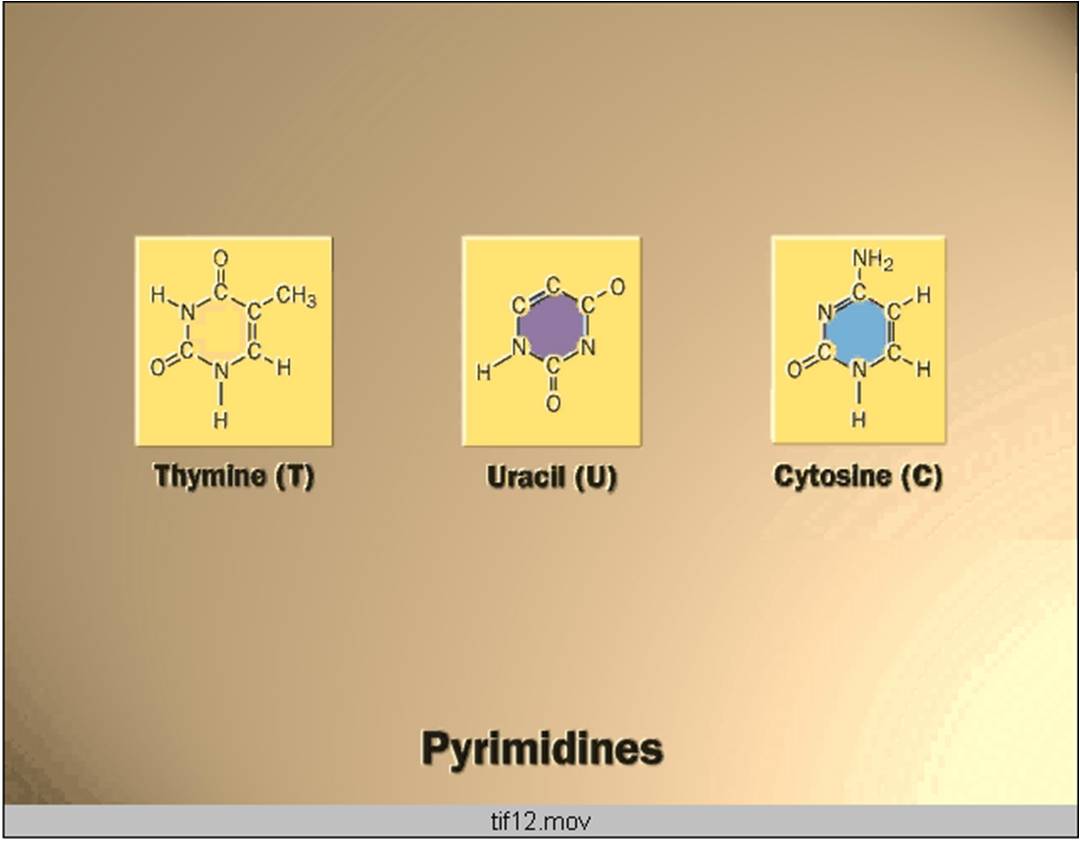 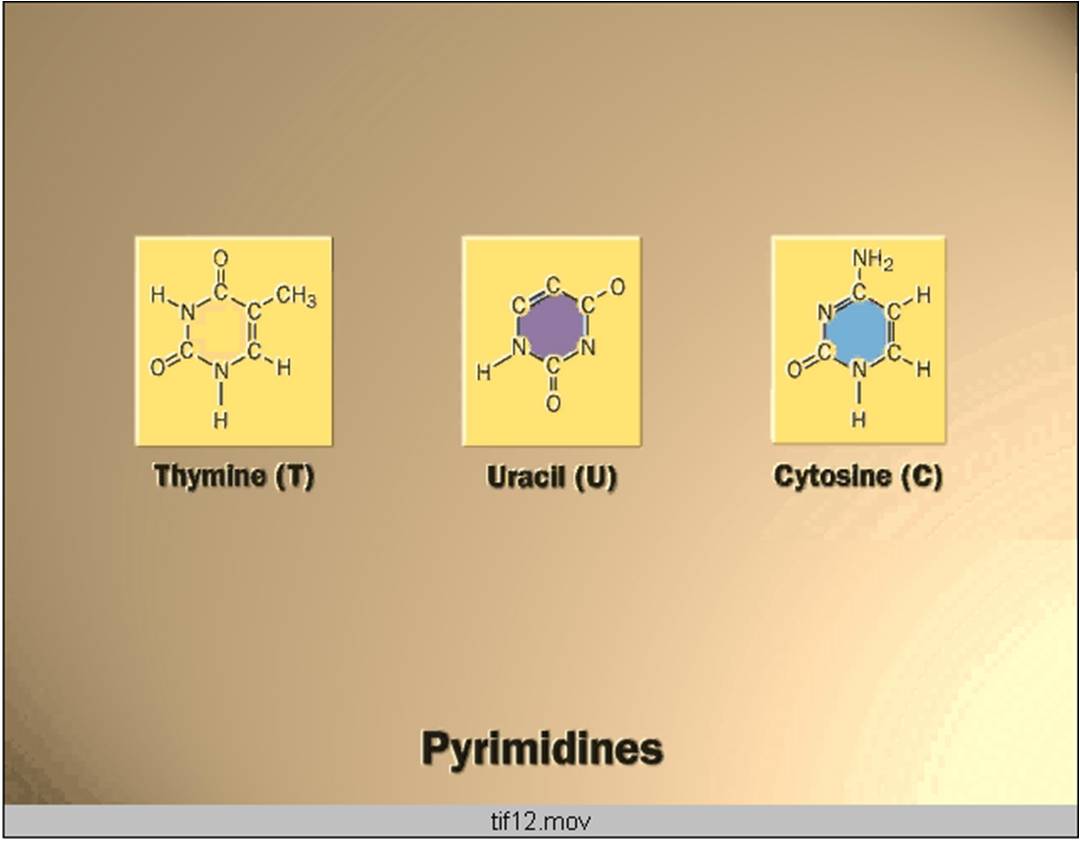 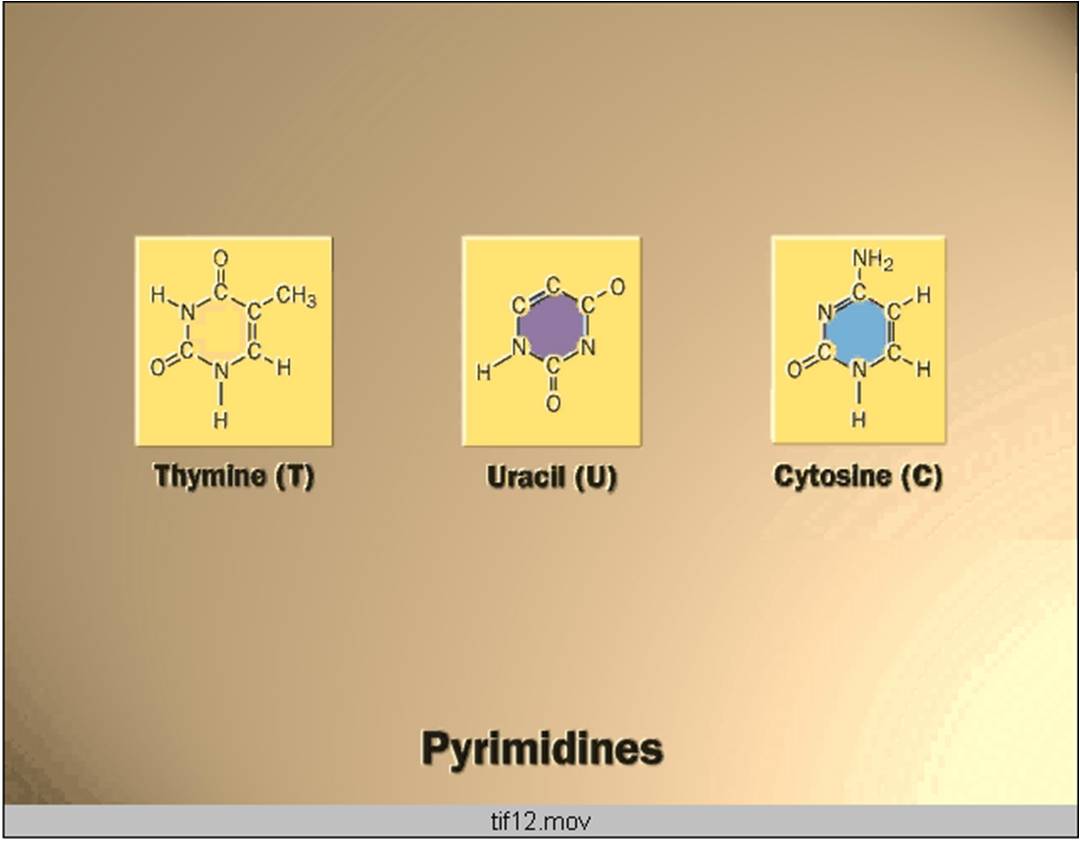 9
Enlace fosfodiéster
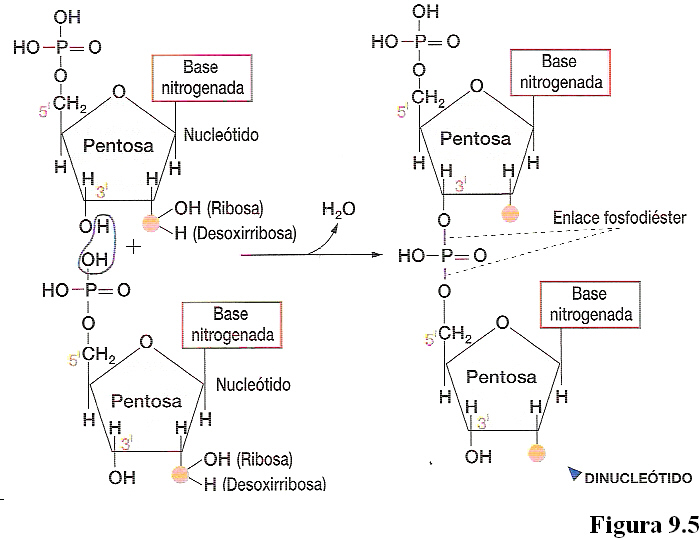 El enlace fosfodiéster es un enlace covalente que se produce entre un grupo fosfato (H3PO4)  y un grupo hidroxilo (–OH). Este tipo de enlace lo podemos encontrar en fosfolípidos que forman la membrana celular, y en nucleótidos, que forman los ácidos nucleicos ARN y ADN.
Grupo fosfato
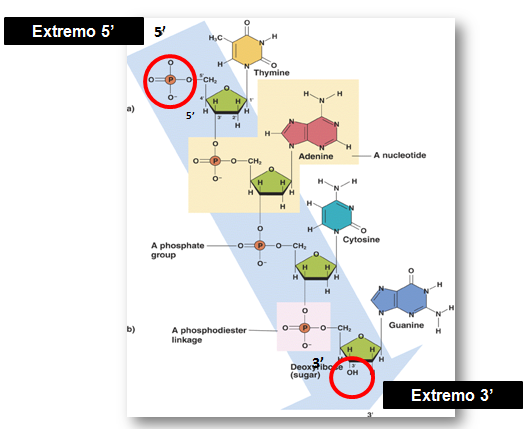 El grupo fosfato es uno de los grupos funcionales más importantes para la vida. Se halla en los nucleótidos, tanto en los que forman parte de los ácidos nucleicos (ADN y ARN), como los que intervienen en el transporte de energía química (ATP). También está presente en los fosfolípidos, moléculas que forman el esqueleto de las bicapas lipídicas de todas las membranas celulares. Tanto en los ácidos grasos como en los fosfolípidos. El grupo fosfato forma enlaces fosfodiéster.
11
Modelo de doble hélice de Watson y Crick
Propusieron el modelo de la molécula del ADN con una muy buena explicación.

Ya los científicos sabían bastante acerca de las propiedades físicas y químicas del ADN.

Integraron toda la información   y propusieron el modelo para esta molécula.
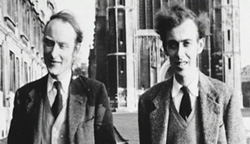 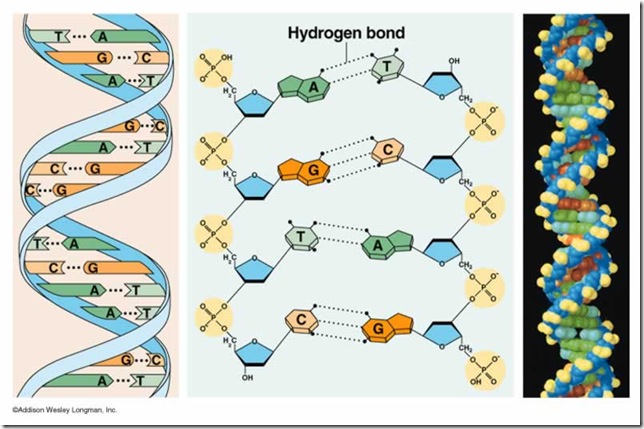 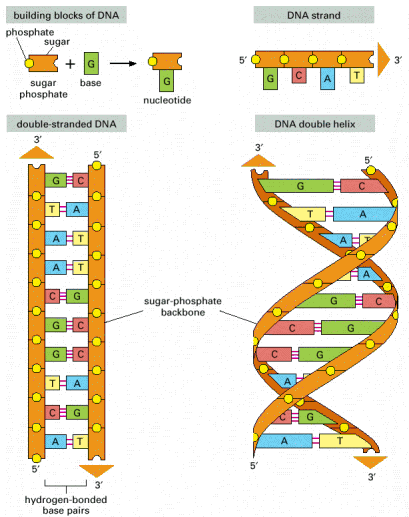 Modelo de doble hélice de Watson y Crick
Solo pares específicos de bases, llamados pares de bases complementarias, se pueden unir en la hélice mediante enlaces o puentes de hidrógeno: adenina con timina y guanina con citosina.
13
Modelo de doble hélice de Watson y Crick
El modelo de Watson y Crick demostraba que el ADN podía llevar información acerca de la síntesis de proteínas y a la vez podía servir como modelo para su propia replicación.
La secuencia de bases en el ADN hace posible el almacenamiento de información genética y que esta secuencia se relaciona a las secuencias de aminoácidos en las proteínas.
El número de combinaciones y posibles secuencias es ilimitado (millones de nucleótidos)= puede almacenar mucha información = muchos genes (¡¡ cientos !!).
ACTIVIDAD 1.
Si una cadena tiene la siguiente secuencia:

     3’-AGCTACAGTCCCCAAAACCCTTTAAA-5’

Entonces la otra cadena tiene esta secuencia:
Ver el siguiente vídeo!  https://www.youtube.com/watch?v=w-KYF8gZNxU
ACTIVIDAD 2
1. EXPLIQUE EL MODELO DE WATSON Y CRICK MEDIANTE UN ESQUEMA VISUAL DE SU TRABAJO, IDENTIFICADO Y DESCRIBIENDO LOS COMPONENTES BÁSICOS DE LOS ACIDOS NUCLEICOS  (GRAFICA LA ESTRUCTURAS MOLECULARES COMO ESTÁN SEÑALADAS EN EL PPT)
 
COMPLETE LAS SIGUIENTES SECUENCIAS:

5’  ATGCTTATGGACCCCTGAGTCTAGTTTAGACTAGGCT 3’ 
5’  TTTTTTTTCGATGACCCCCATGACTTTTTTACCCCCTG A 3’
5’  ACGTACGGCATTACTATACGGGATACGGGCAAATTACGGAAT 3’
Cualquier duda y consulta sobre el contenido, enviar correo a: 
mtrujillo@sanbenildo.cl

Enviar todos los trabajos pendientes a este correo.